Phonics Screening Check
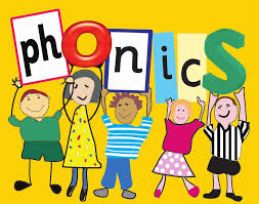 The Science..!
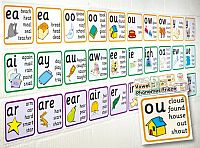 The Alphabetic Code
English is an alphabetic language
There are 26 letters in the English language
There are approximately 44 sounds (phonemes) in the English language
Combined they make in excess of 140 letter combinations (graphemes)
Terminology 1
Phoneme – the smallest unit of sound in a word.
Grapheme – a letter or group of letters that represent a phoneme.
Blending – merging the individual phonemes together to read a word all the way through. Children should sound out each phoneme, not letter when reading unfamiliar words.
Segmenting – hearing and saying the individual phonemes within words.  In order to spell, children need to segment a word into its component phonemes and choose a grapheme to represent each phoneme.
Terminology 2
Digraphs – two letters representing one phoneme

Consonant digraphs: ll   ss   ff   zz   ng

Vowel digraphs: ai   ee   ew   oa   ar   

Split Vowel digraphs: a-e   e-e   i-e   o-e   u-e
Terminology 3
Trigraphs:  three letters making one phoneme:

     ear     air       ure        tch        dge         igh
Identifying Phonemes
jump                                  book

catch					      surfer

August				      midnight

shopping					eight
Identifying Graphemes
cake                                  play

acorn					      grey

eight						rain
The Journey… Simple to complex…
SIMPLE…
Concept 1: sounds/phonemes are represented by letters/graphemes

Concept 2:  a phoneme can be represented  by one or more letters  
      
COMPLEX…
Concept 3: The same phoneme can be represented in more than one way.

Concept 4: The same grapheme may represent more than one phoneme.
The National Phonics Screening Check was 
introduced in 2012.

This Academic year schools across England 
will administer the Year One 

This check is statutory for all maintained schools.

All pupils in our current Year One at
 Nutfield Church Primary School will take the 
Screening Check.
The Phonics Screening Check is designed to 
show how well your child can use the phonics 
skills they have learned up to the end of Year One, and to identify pupils who need extra phonics help. 

The screening check assesses whether your child is able to read/decode at an appropriate standard.  

The Department for Education defines the checks as “short, light-touch assessments” that take about four to nine minutes to complete.
What does the 
Phonics Screening Check consist of?

The check consists of 40 words that 
your child will be asked to read 
one-on-one with the class teacher.
 
There will be 20 ‘real’ words and 

20 ‘pseudo-words’ (non-words).
Non-words (nonsense words, pseudo words) are a collection of letters that will follow phonics rules your child has been taught, but don’t mean anything.  

Each of the non-words is presented with a picture of a monster/alien.

Your child will need to apply their knowledge of phonemes to read these correctly, showing that they understand the phonics rules behind them.
tox
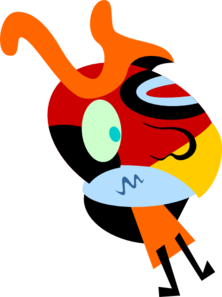 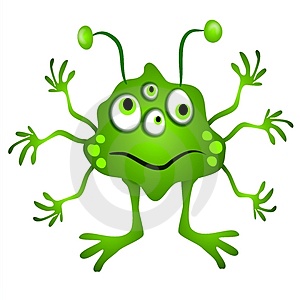 jound
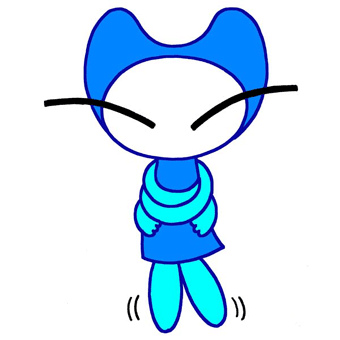 fape
ulf
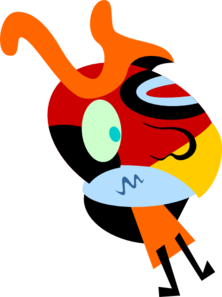 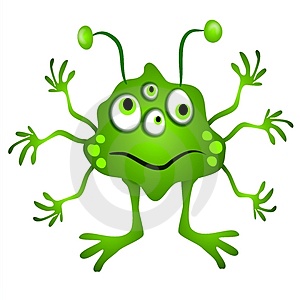 thazz
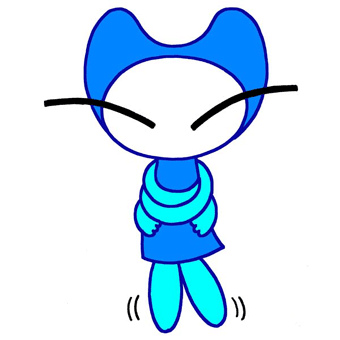 quemp
The 40 words and non-words are divided 
into two sections – 

simple word structures of three or four letters

more complex word structures of five or six letters. 


The class teacher will give your child a few practise words to read first.
shin
newt
best
slide
phone
midnight
Marking the Phonics Screening Check.

The check will be marked by the class teacher. 

The check will be administered in accordance with the Standards and Testing Agency’s check administration guidance. 

Schools are monitored by unannounced monitoring visitors from local authorities in order to ensure that administration of the checks are accurate.
All schools will report their pupil-level 
phonics screening check data to their 
Local Authority.  

The threshold mark is communicated to schools 
by the start of July, after the test has been taken and all schools have submitted their pupils’ scores.   

Your child will be scored against a national standard, and their result will indicate whether or not they fall below or within this standard.
Threshold Mark.

Between 2013 - 2018 the "pass threshold" was 32, 
which meant that children had to read at 
least 32 words out of 40 correctly. 

At Nutfield Church Primary School we pride ourselves on our phonics teaching.  Our Ofsted report published in October 2015 said “Younger pupils quickly learn the letters and the sounds these make.  Results in the Year 1 phonics screening check are above the national average”. 
In June 2016, 2017 and 2018, 97% of our Year 1 pupils passed the threshold.
How can I help my child prepare?

revising the phonics the children have already 
    learned in Reception and Year One

weekly phonics homework

read new books / stories with your child. 

Stay calm and be positive!  The children do this everyday!
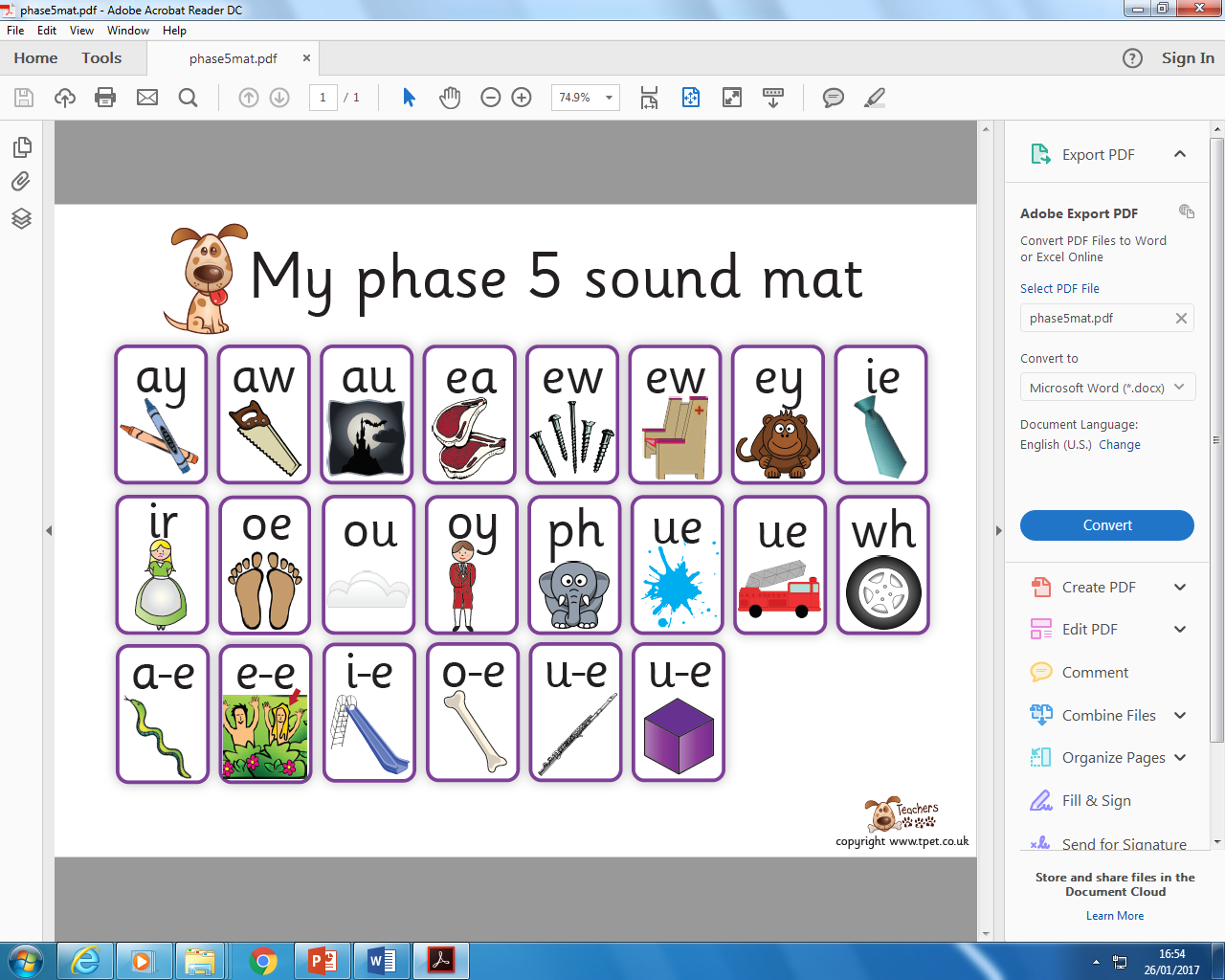 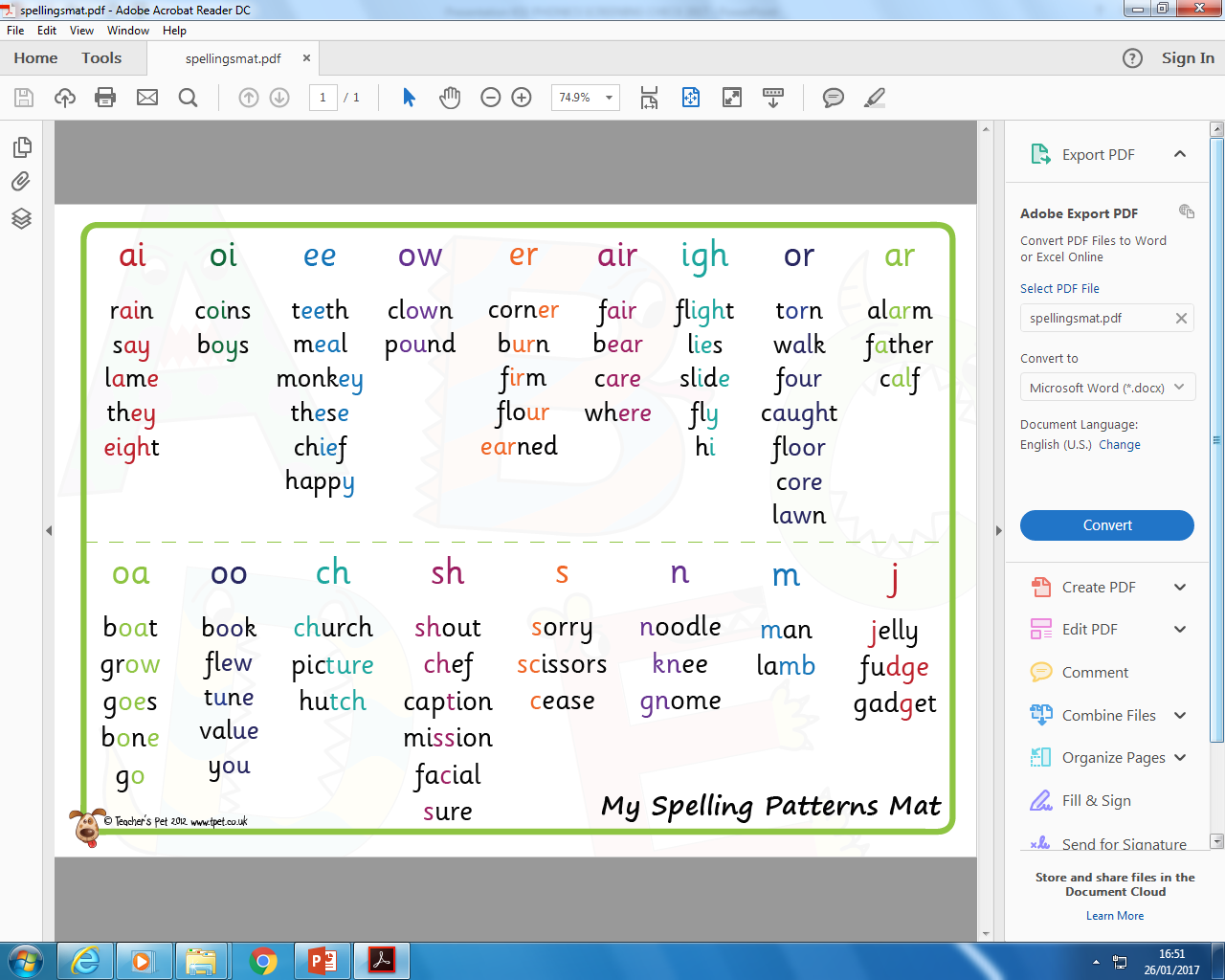